La réalité virtuelle et augmentée
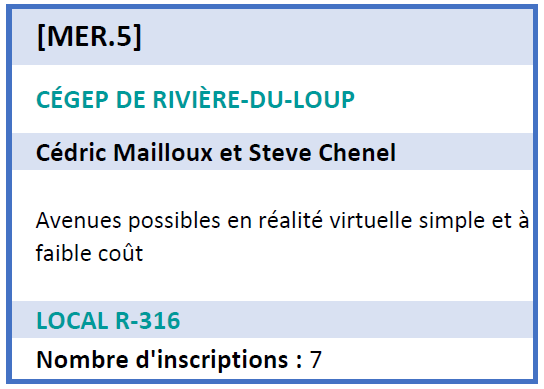 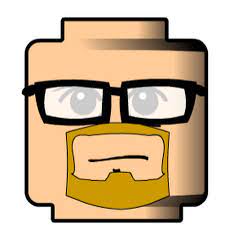 Steve Chenel
Cégep de Rivière-du-Loup
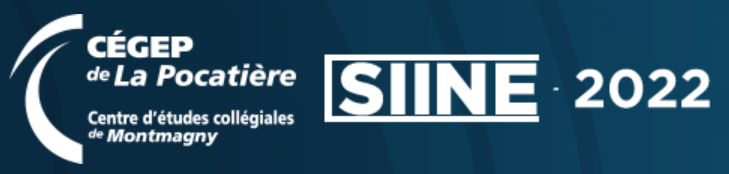 [Speaker Notes: https://www.profweb.ca/publications/articles/la-realite-virtuelle-en-classe-quelles-possibilites-pedagogiques-pour-le-collegial#section-4]
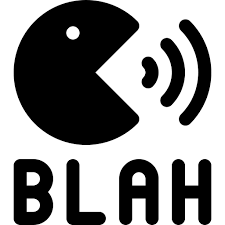 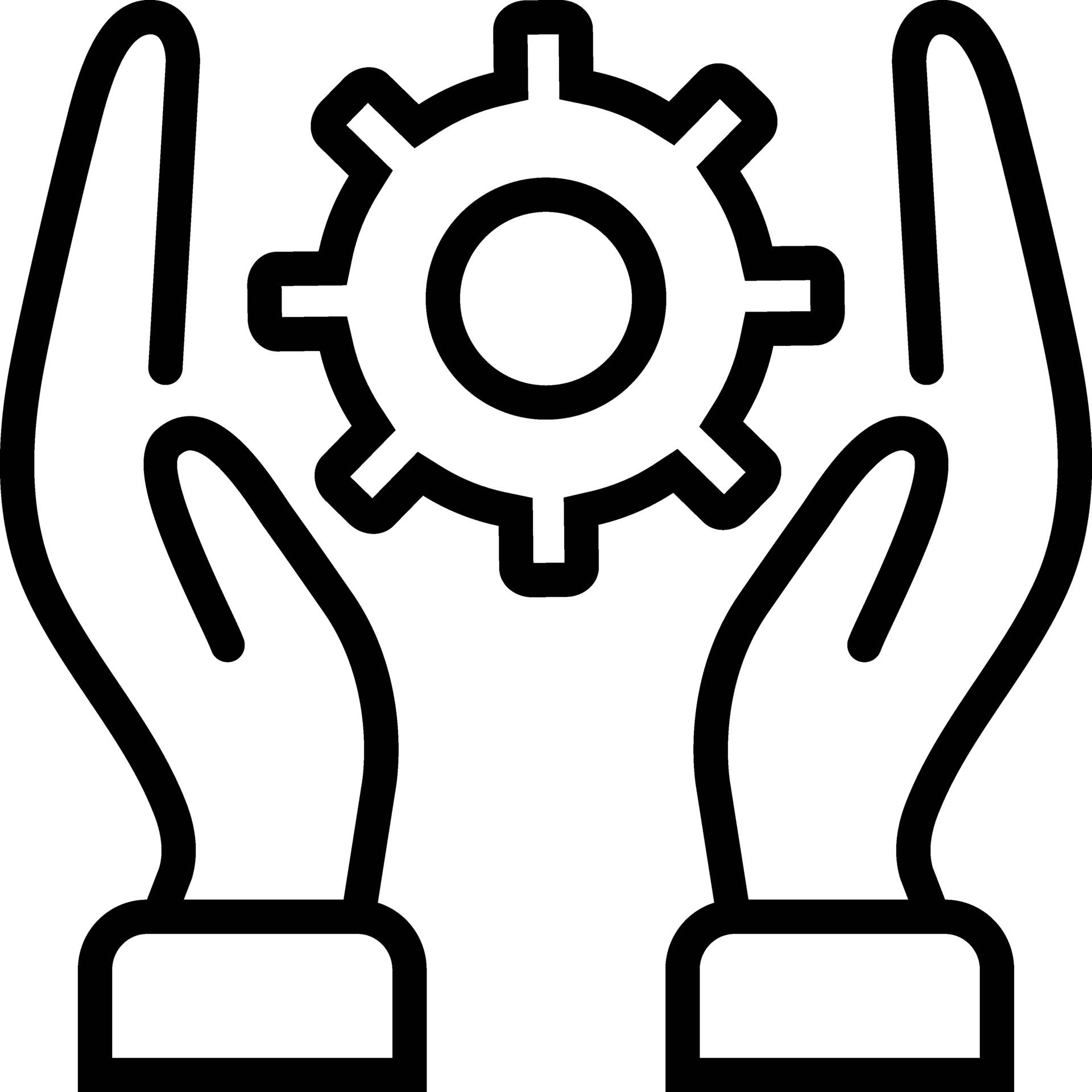 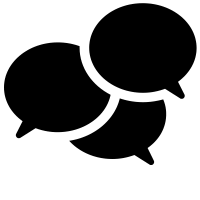 Je présente
On échange
On expérimente
Comprendre les bases de RA et RV et saisir son potentiel pédagogique en consultation et en création
2
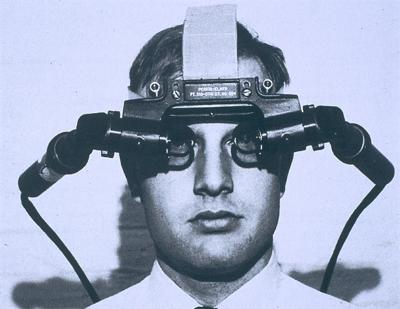 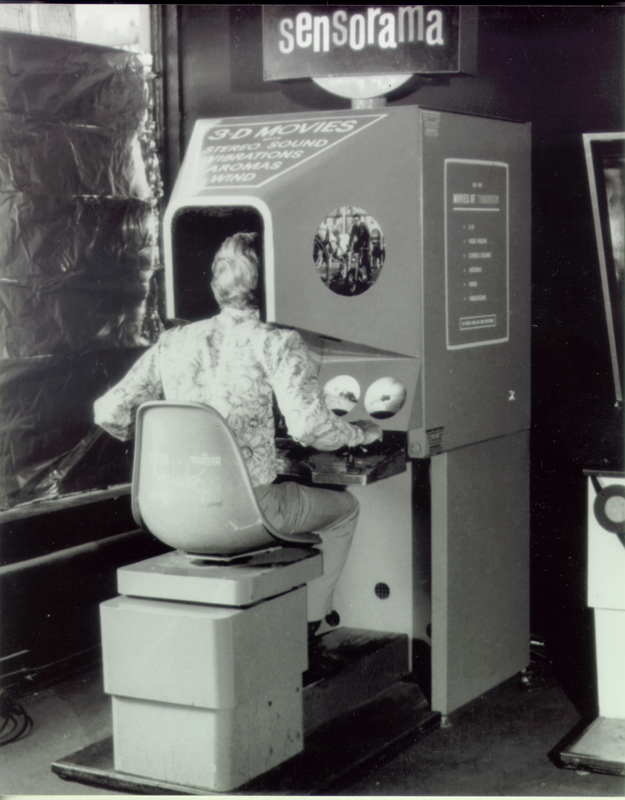 1980
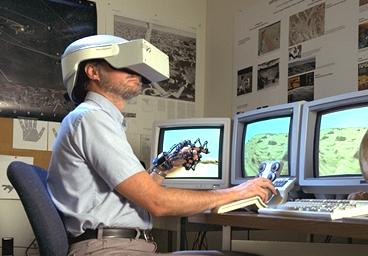 1960
1980-1990
Quelques définitions …
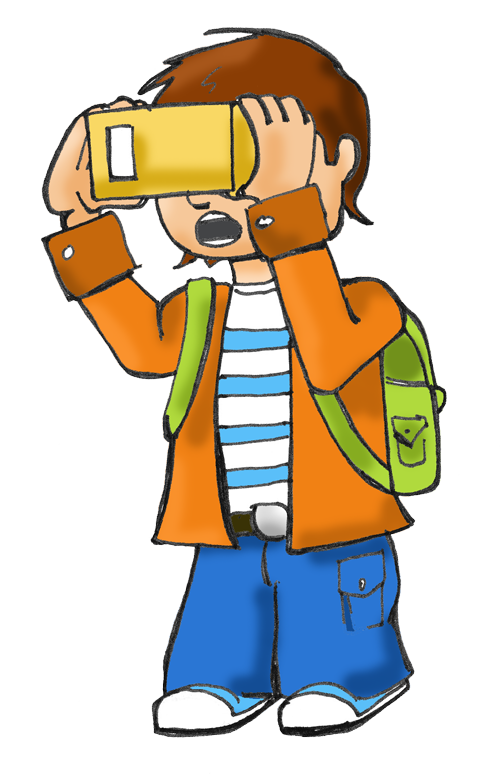 La réalité virtuelle plonge l’étudiant dans un environnement complètement fictif, avec lequel il peut interagir ou non. 
La réalité augmentée consiste en la superposition d’éléments virtuels au monde réel.
La réalité mixte  Par définition, ce terme est un mix entre réalité augmentée et réalité virtuelle.
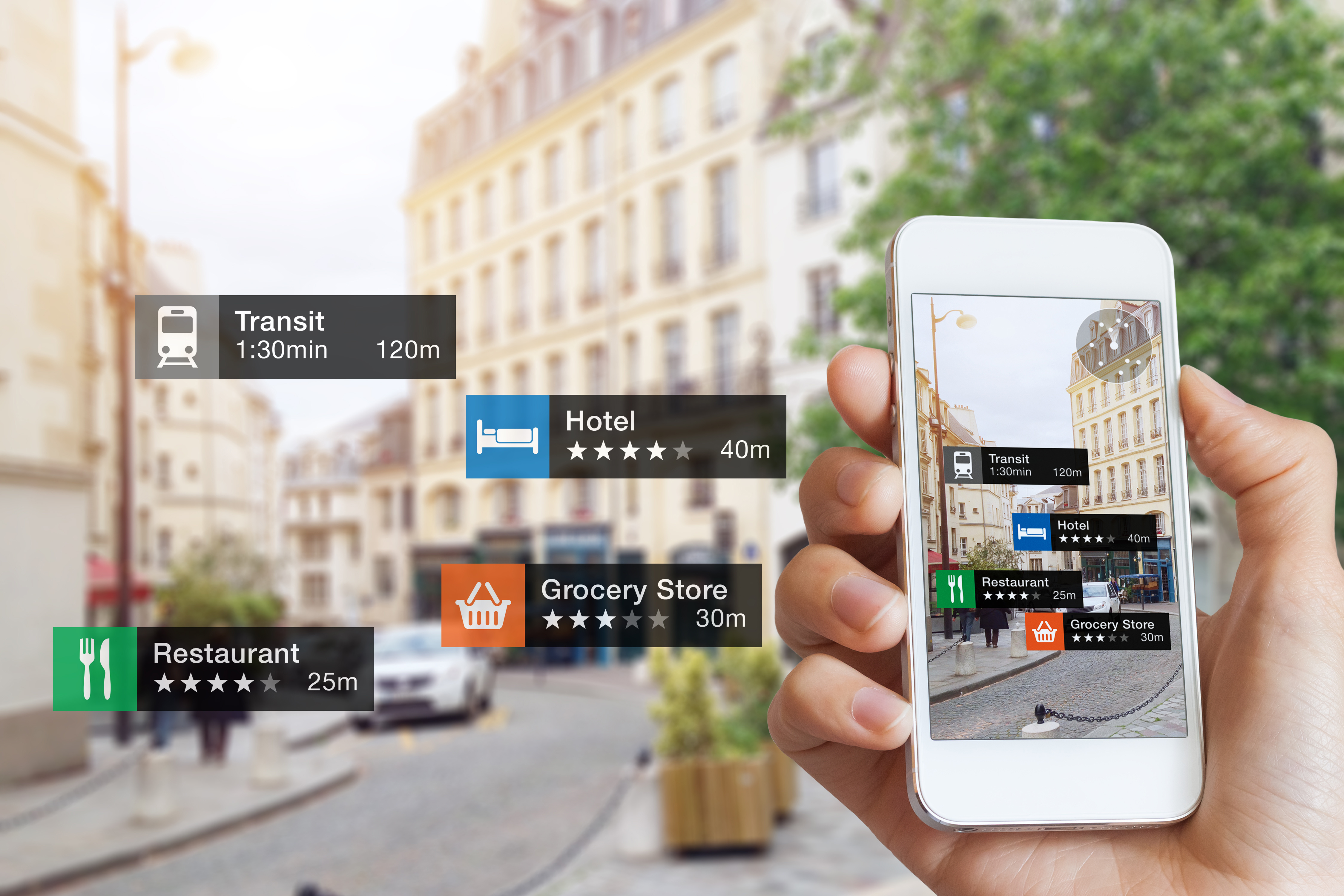 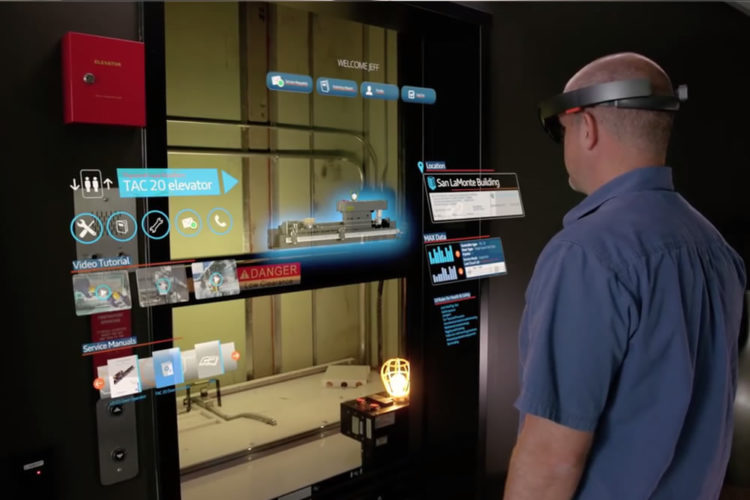 Un petit mot sur le Métavers
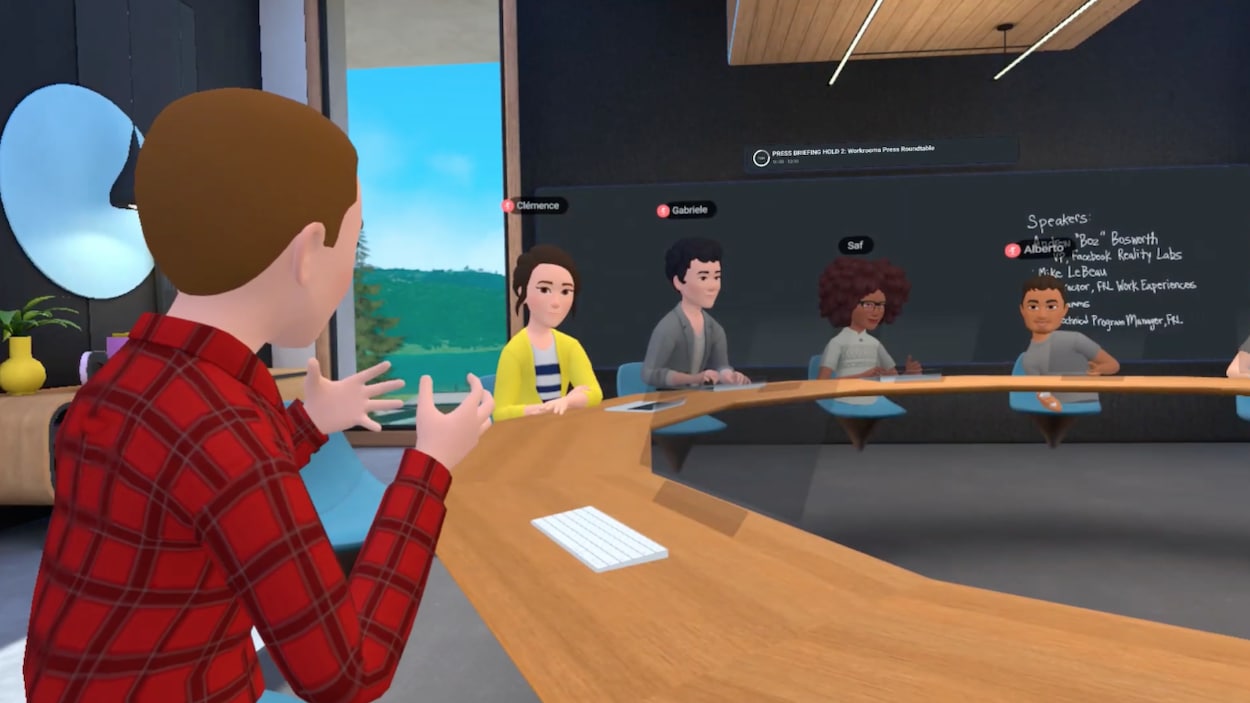 Le métavers, c’est un «monde virtuel, immersif et persistant, qui permet la virtualisation des activités humaines, notamment sociales, ludiques, culturelles et commerciales».
4
Manipulations | Simulations
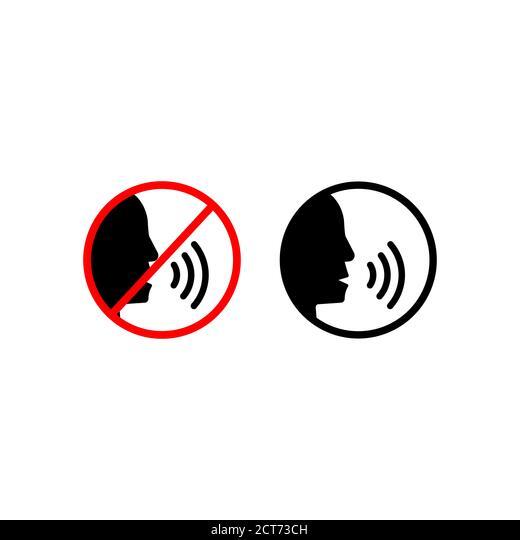 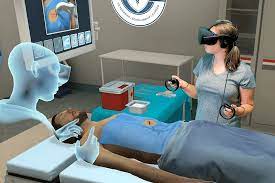 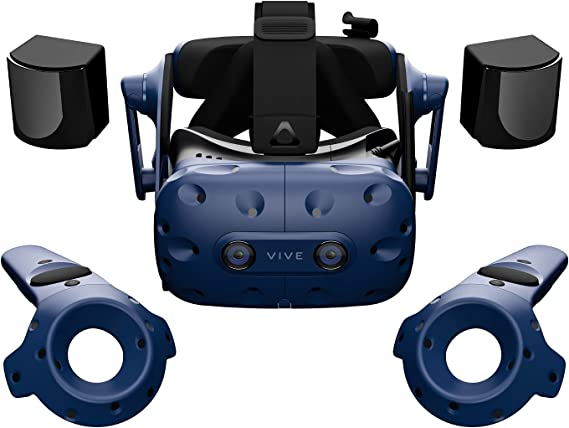 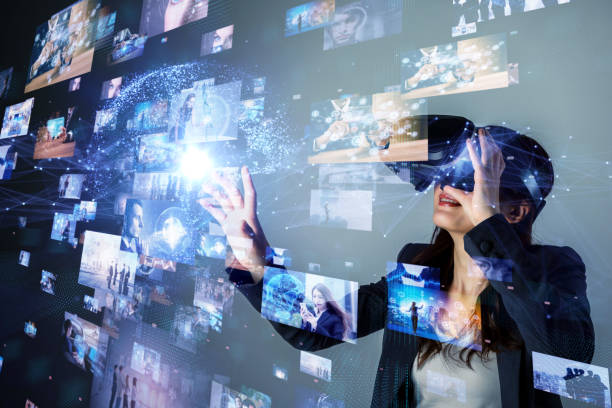 5
Observation, création de contenu
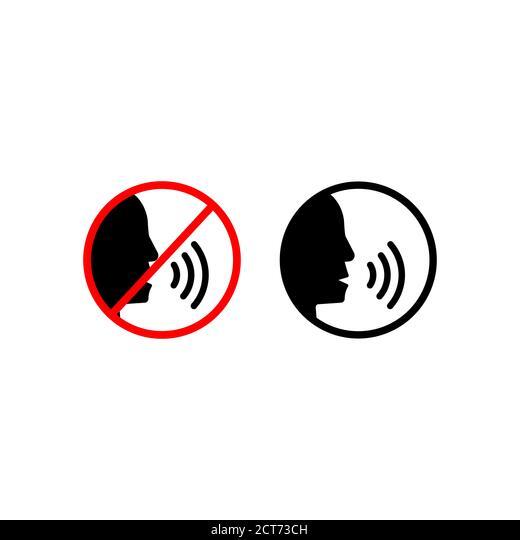 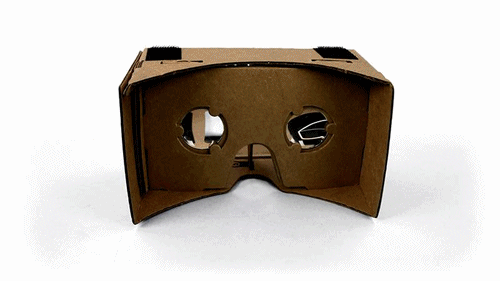 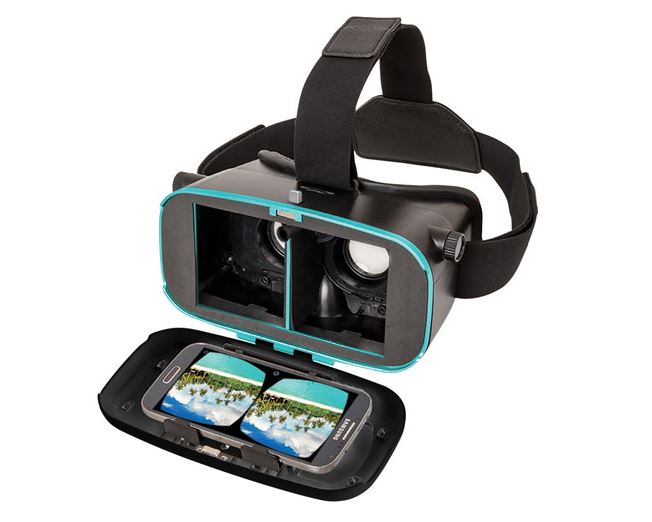 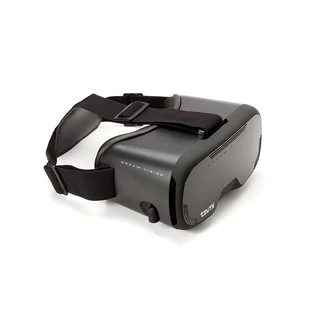 Public cible
Génération Z (18-25 ans)
-$
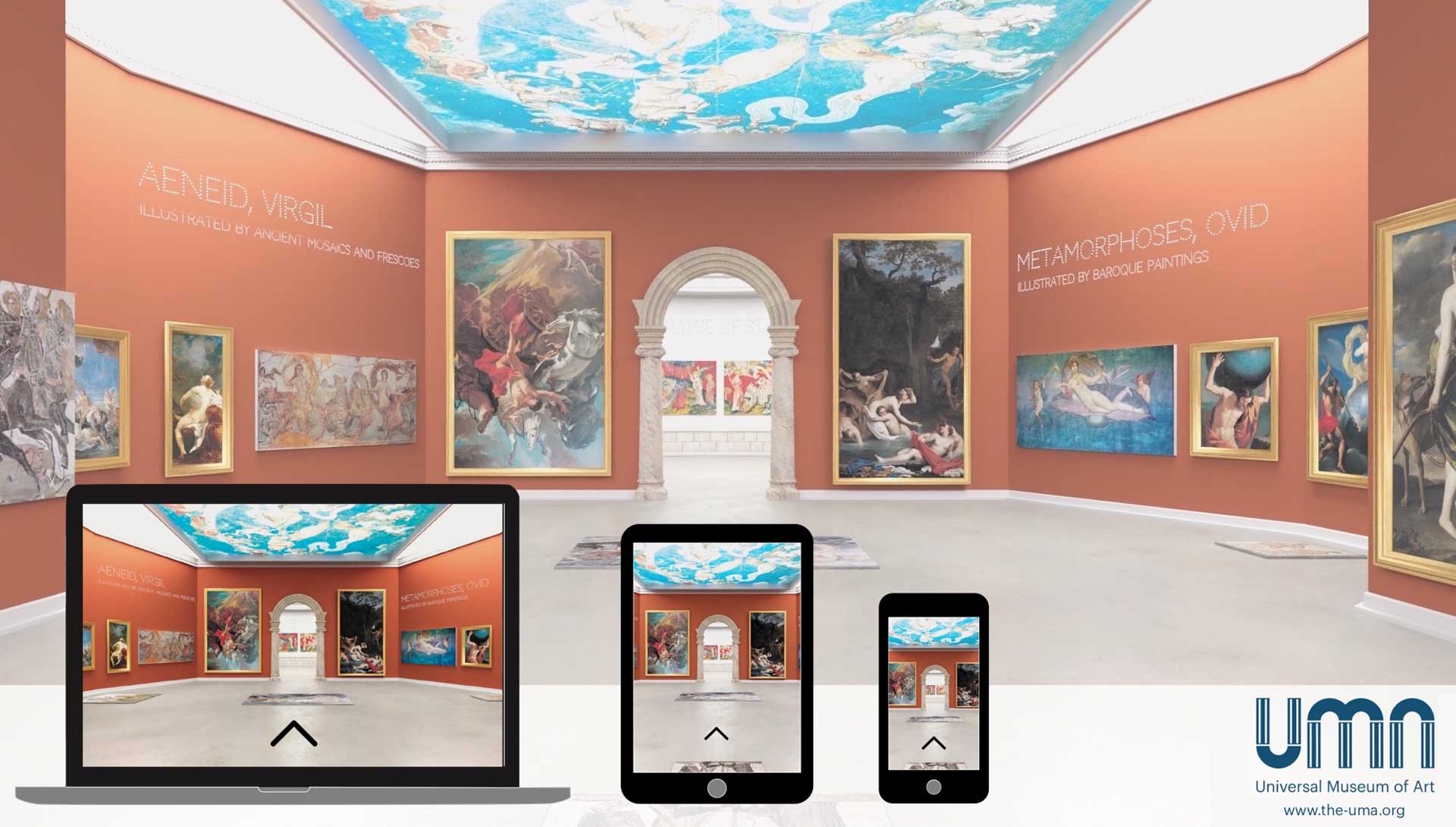 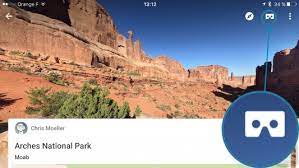 6
Intentions pédagogiques
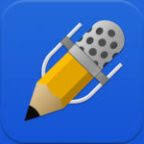 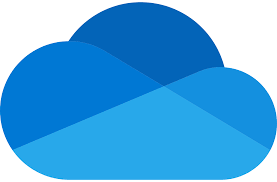 Analyser …
Collaborer …
Apprécier …
Comparer …
Regrouper …
Explorer …
Synthétiser …
Apprendre …
Décrire …
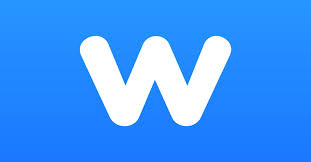 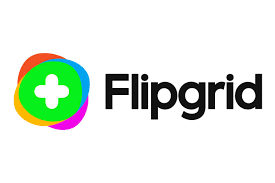 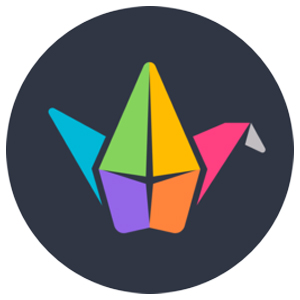 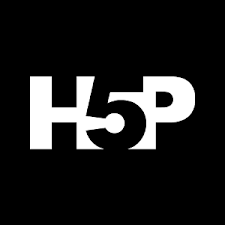 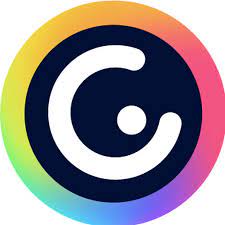 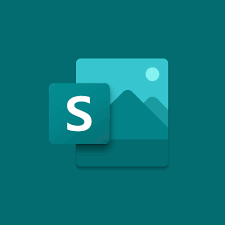 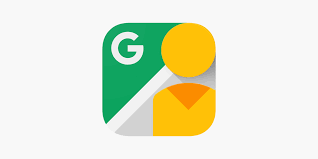 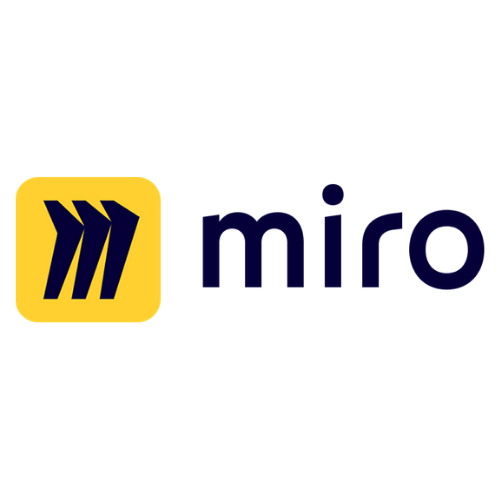 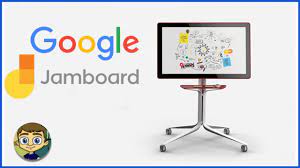 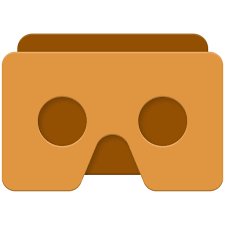 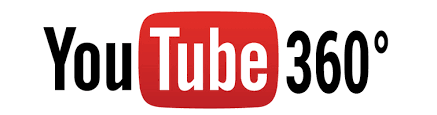 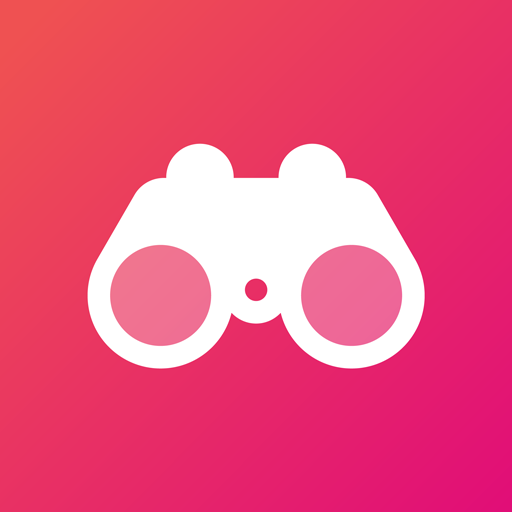 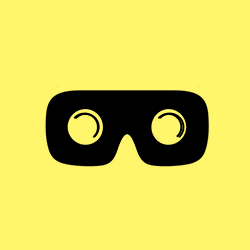 Coup d’œil des possibilités pédagogiques de la RA et RV
Soutenir une intention pédagogique
Sortir des murs de la classe
Favoriser l'engagement des étudiants
Augmenter l'autonomie
Faciliter la compréhension de concepts abstraits
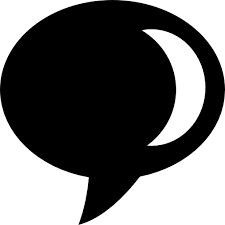 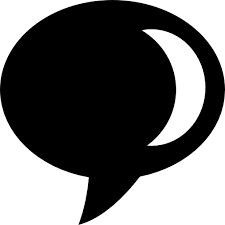 On s’en reparle
8
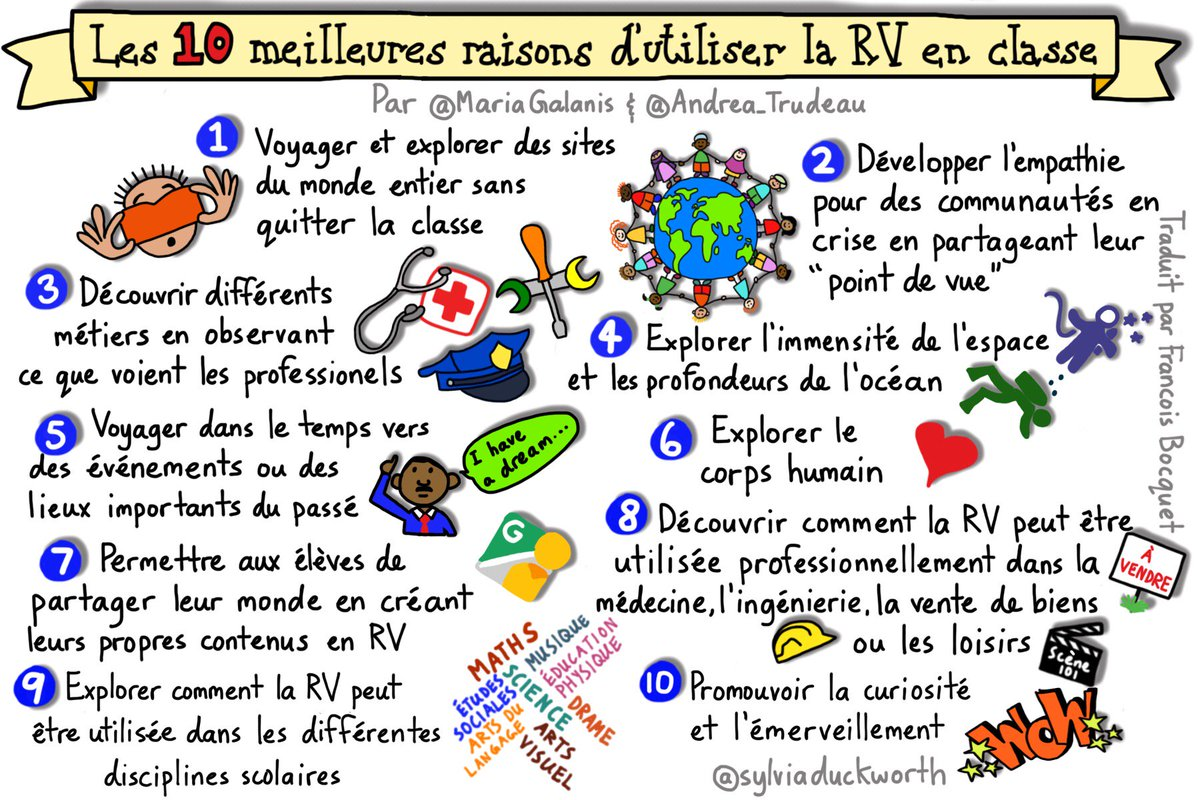 ExplicationsExpérimentation
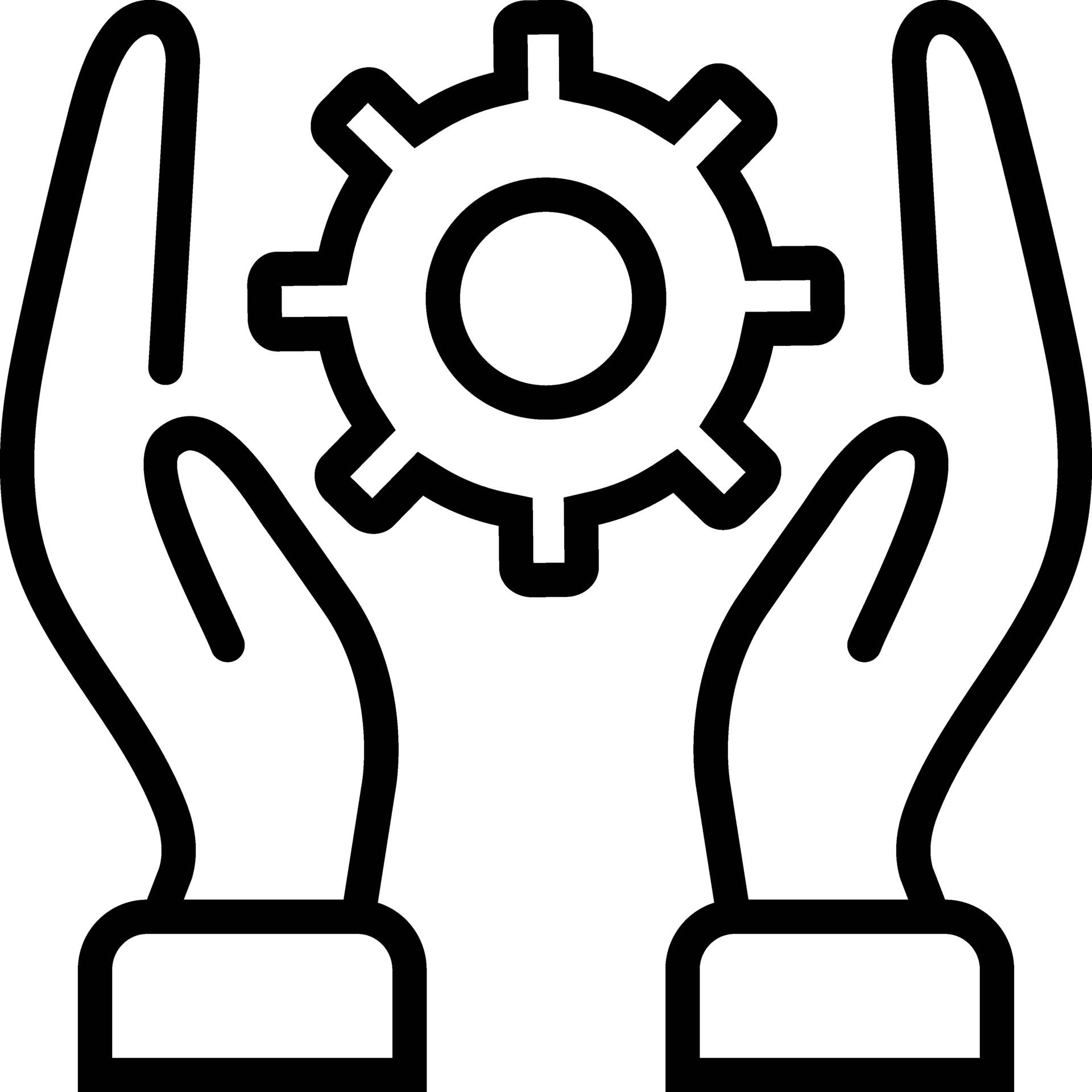 La réalité augmentée
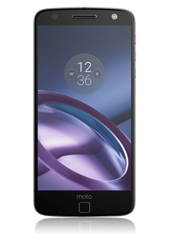 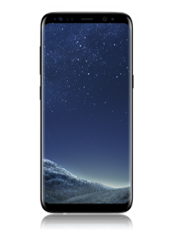 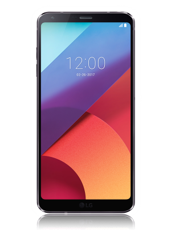 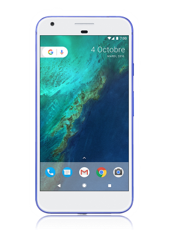 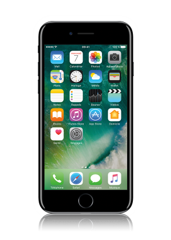 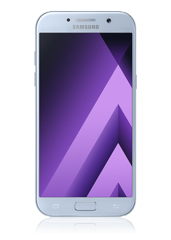 Cellulaire (portable) 
ou tablette 
des participants
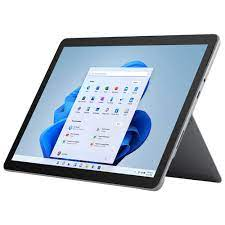 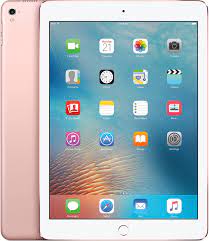 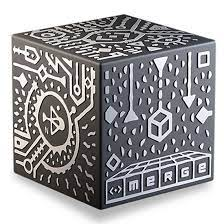 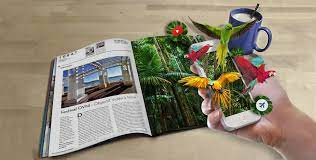 11
Google traduction
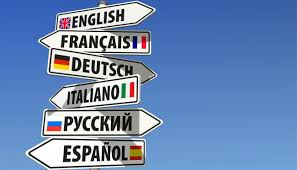 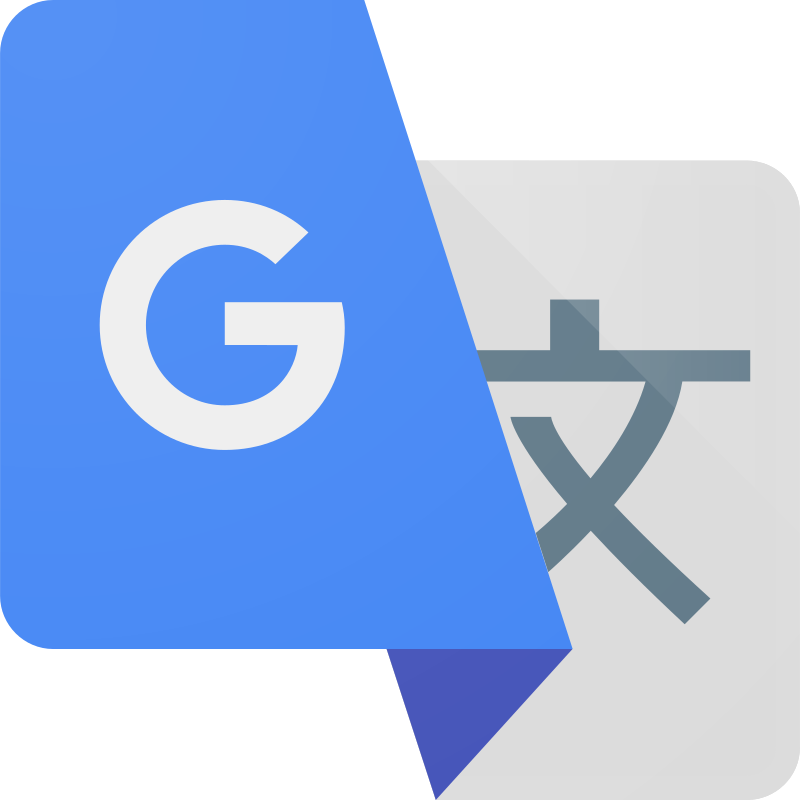 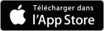 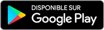 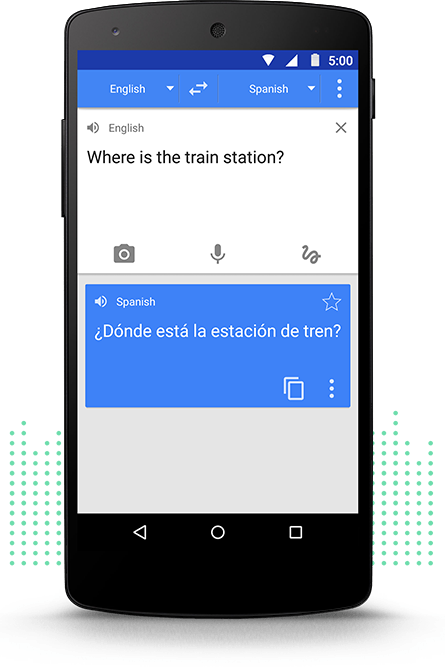 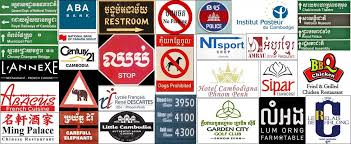 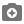 12
[Speaker Notes: Faire essayer les trois images]
Google traduction
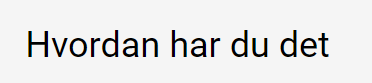 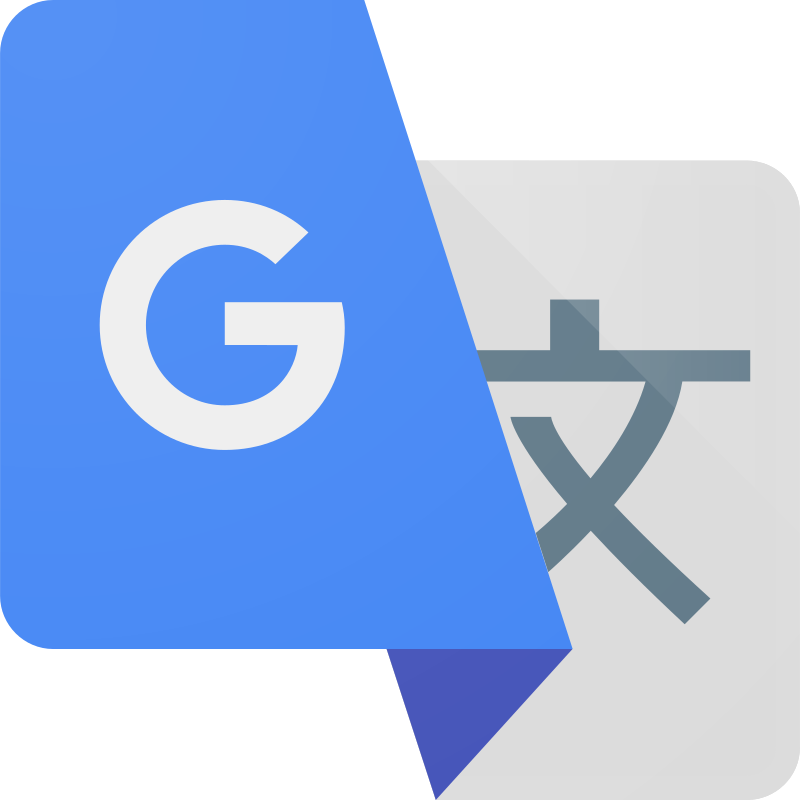 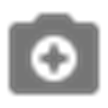 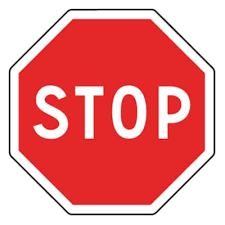 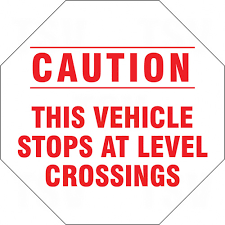 13
[Speaker Notes: Faire essayer les trois images]
Google Map
Live View
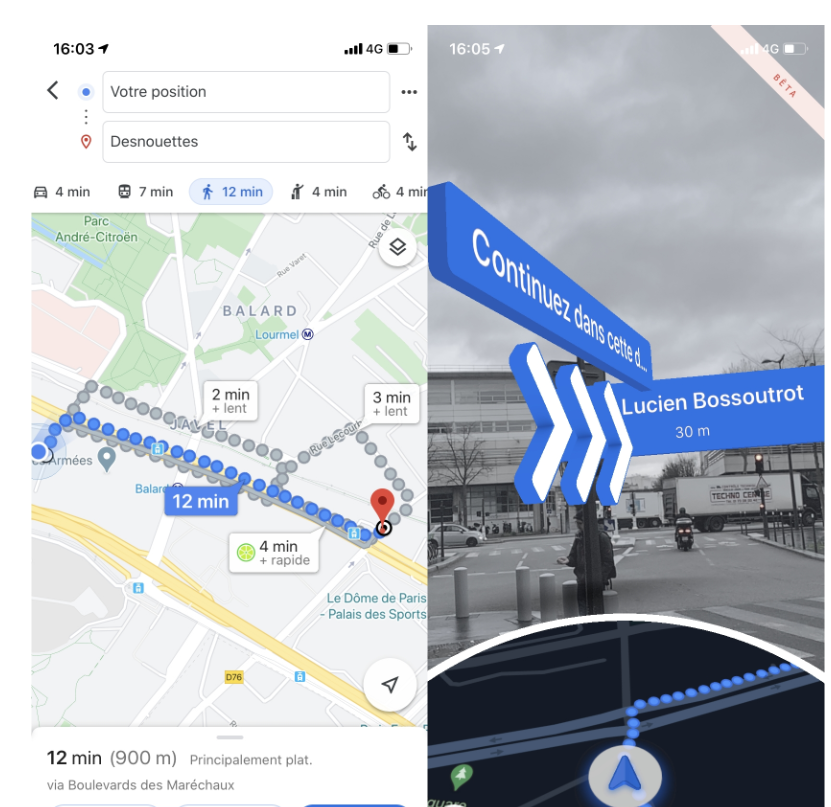 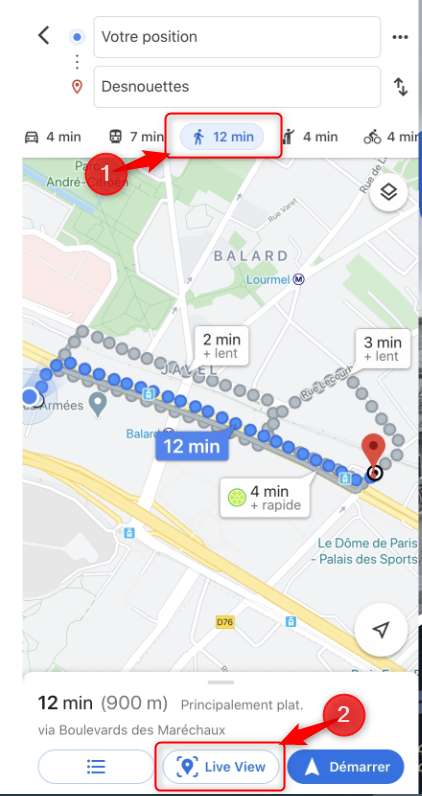 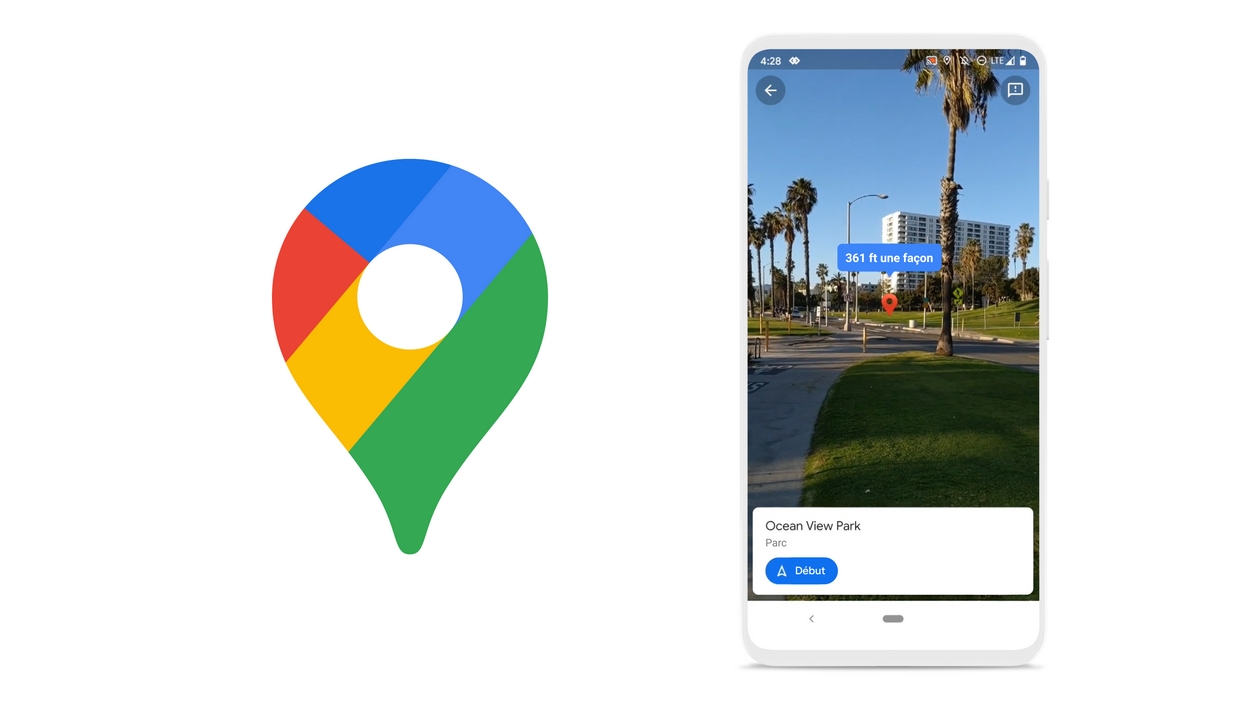 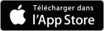 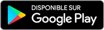 14
[Speaker Notes: Indiquer une destination Ex. Mikes La Pocatière,
https://www.01net.com/astuces/comment-utiliser-live-view-la-navigation-en-realite-augmentee-de-google-maps-1857527.html]
Le Merge Cube
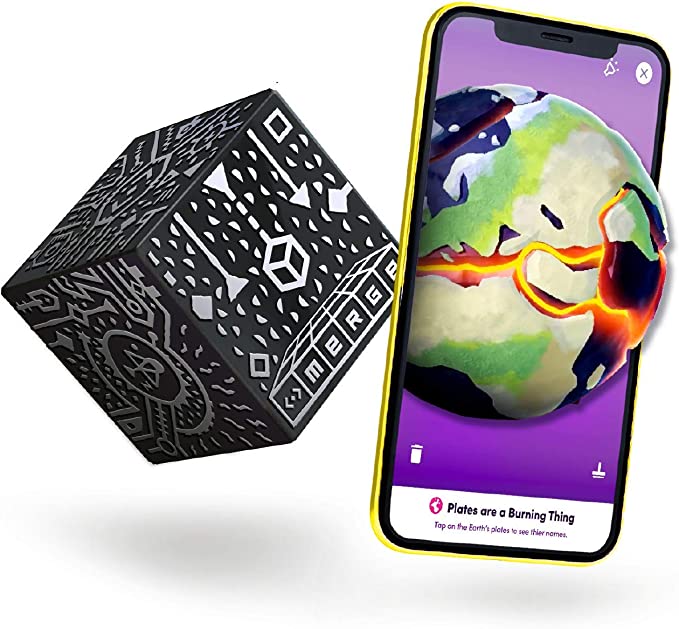 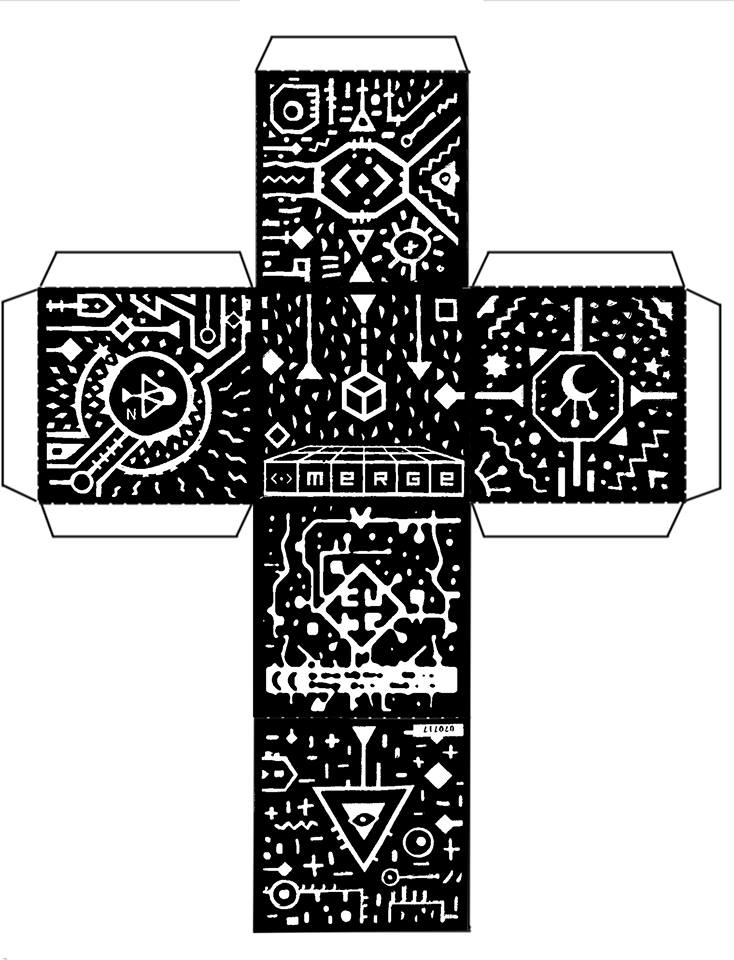 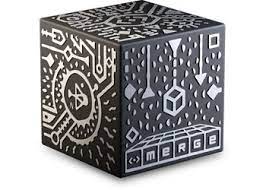 Merge Object Viewer
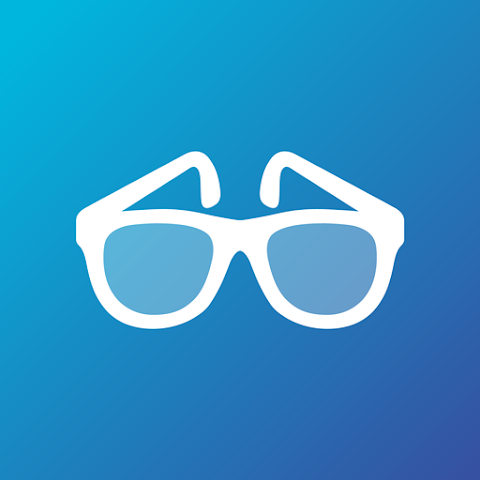 15
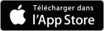 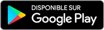 Halo AR
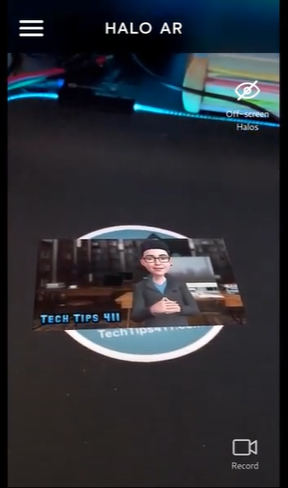 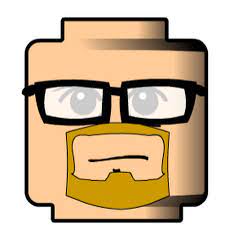 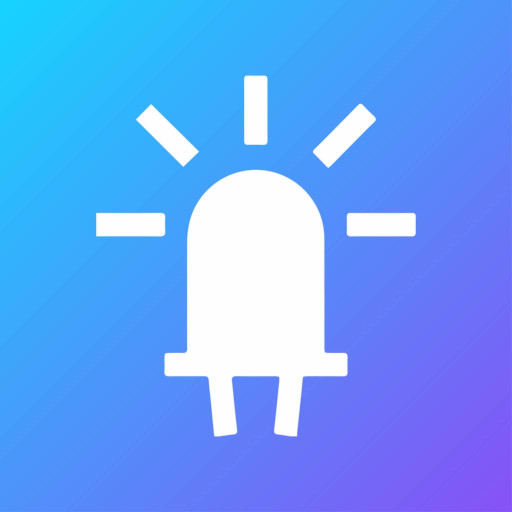 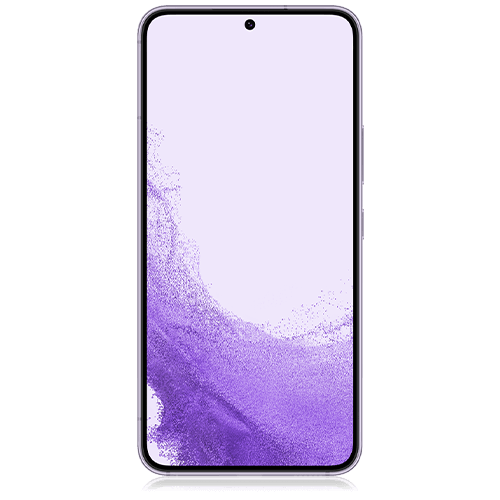 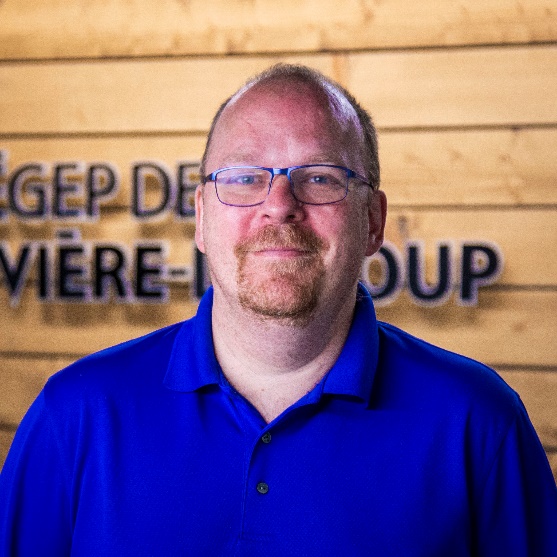 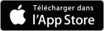 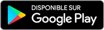 Image 1
Image
Vidéo
 2
On  superpose une image, vidéo, son … à notre objet …
16
[Speaker Notes: Image avantar – Vidéo de Steve Chenel
Réponse du Quiz
Murale]
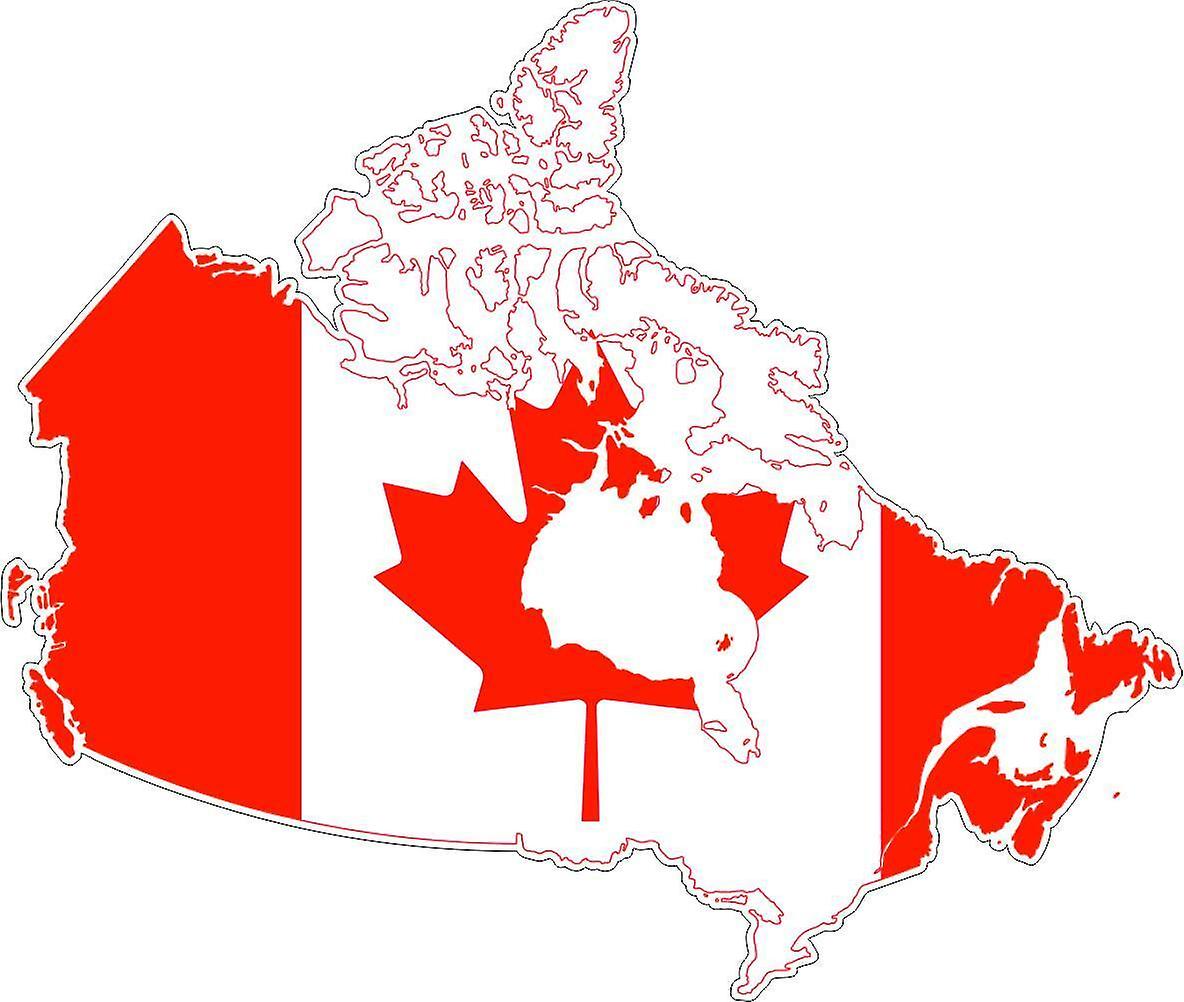 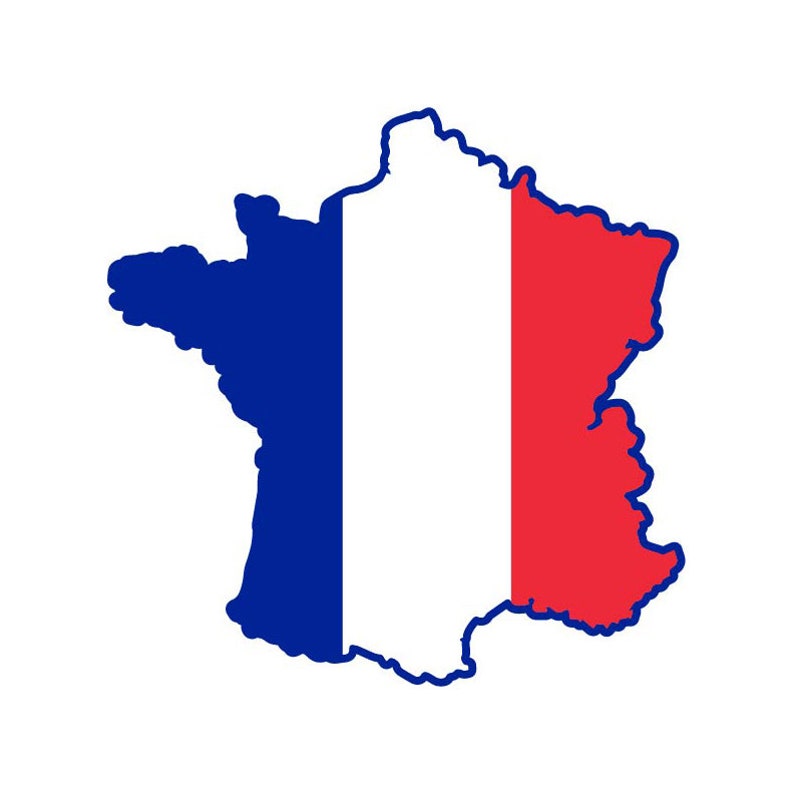 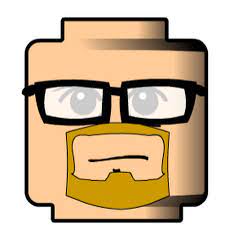 Placer la barre 
trop haute
5 minutes
Autres
Argoplay (SnapPress) : pour augmenter tous les supports print
Holo : pour ajouter des hologrammes en Réalité Augmentée
Qlone 3D Scanner : pour modéliser en 3D des objets du quotidien avec votre smartphone
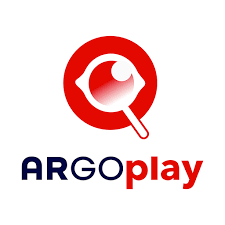 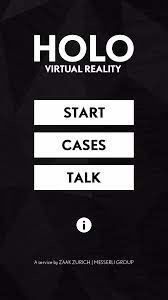 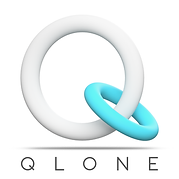 18
ExplicationsExpérimentation
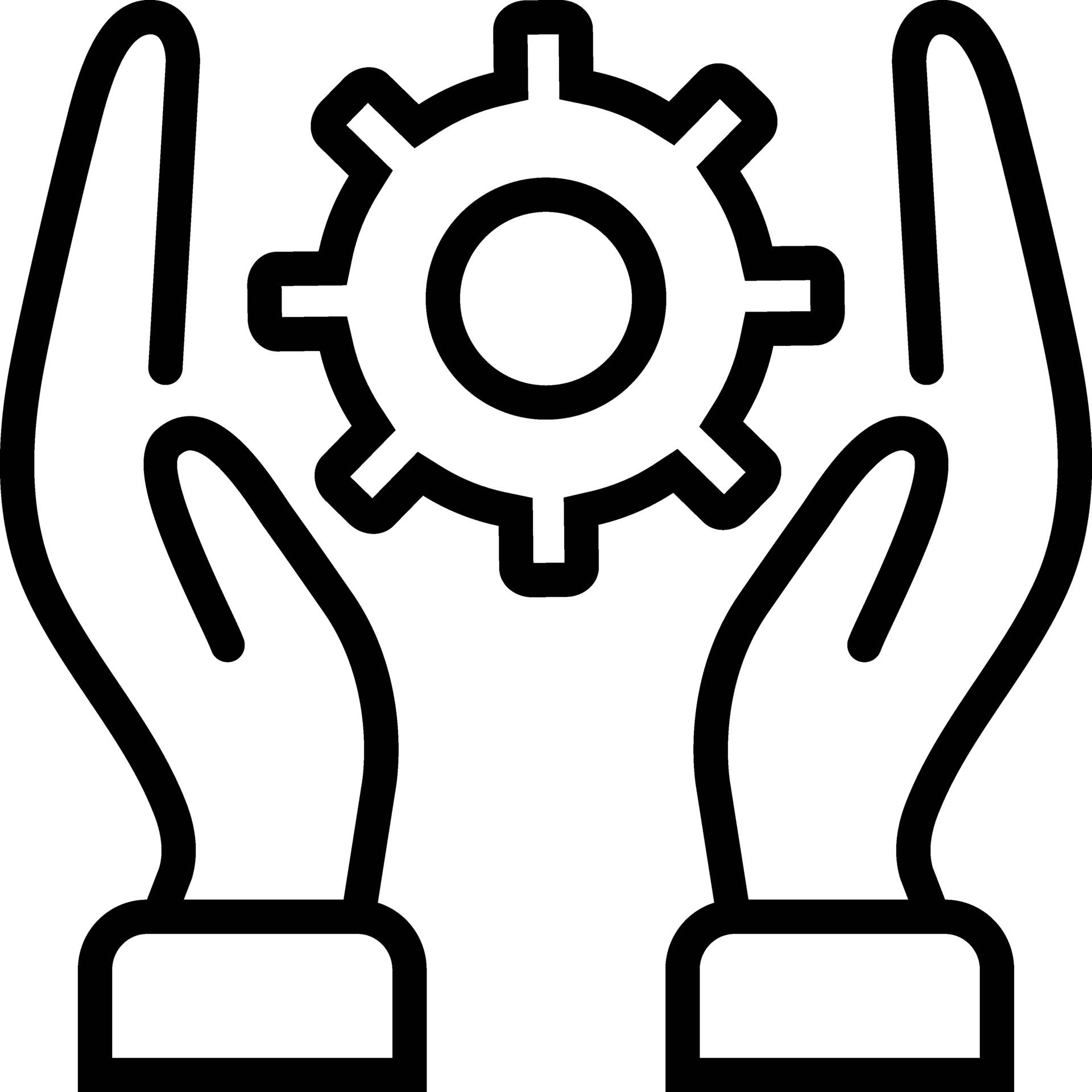 La réalité virtuelle
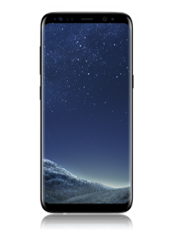 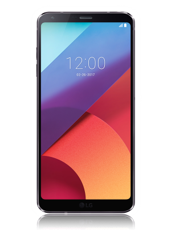 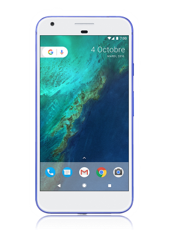 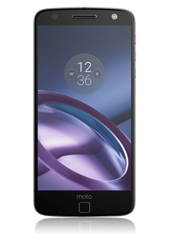 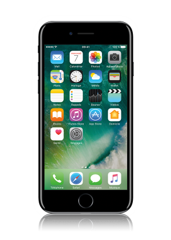 Cellulaire (portable) 
des participants
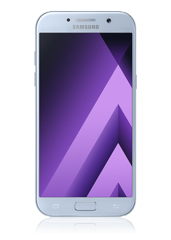 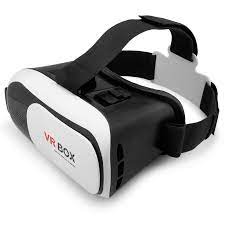 Lunette de 
réalité virtuelle
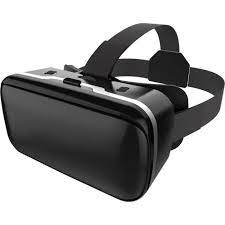 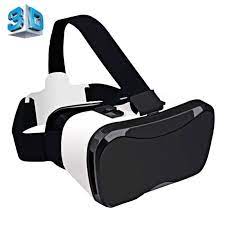 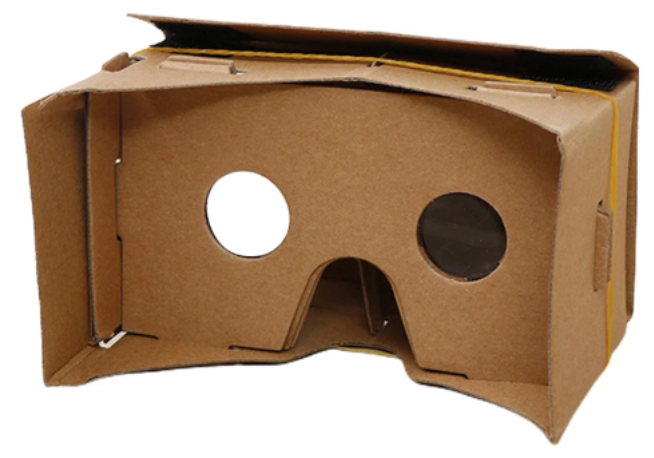 3$-40$
20
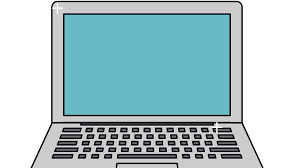 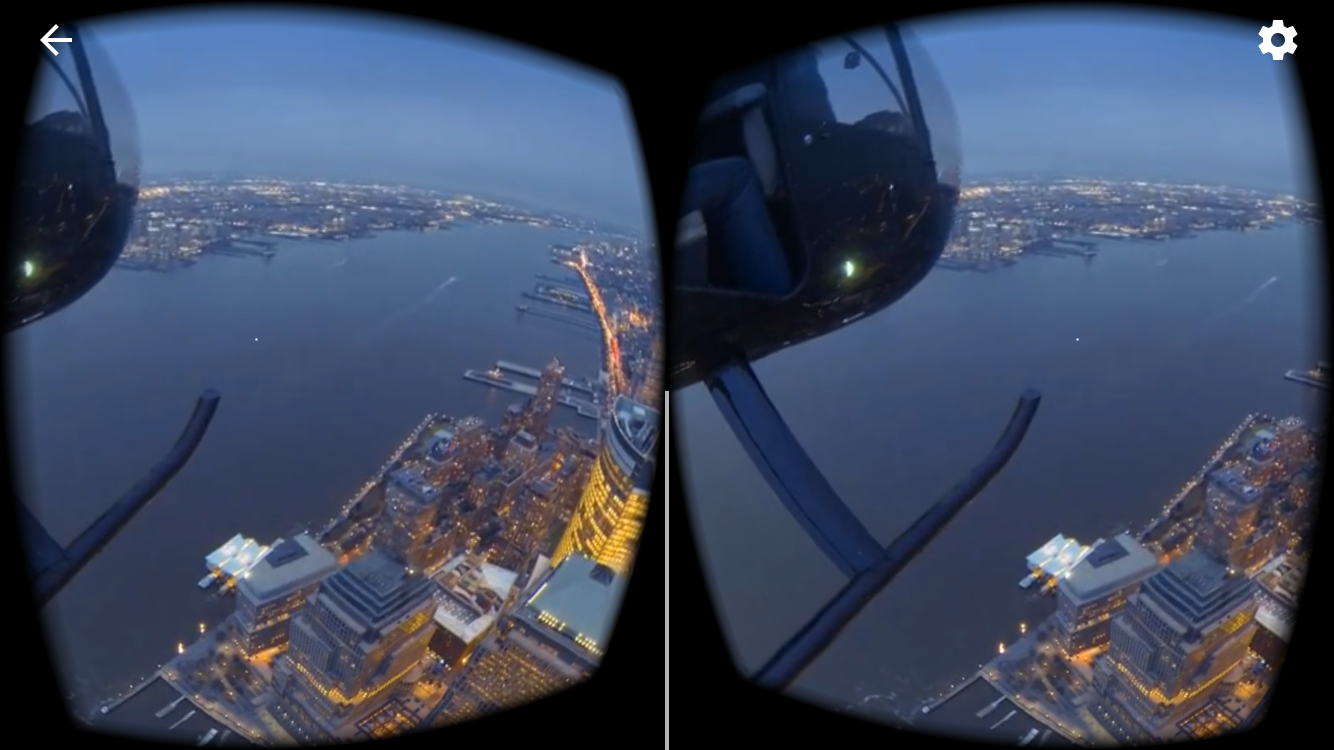 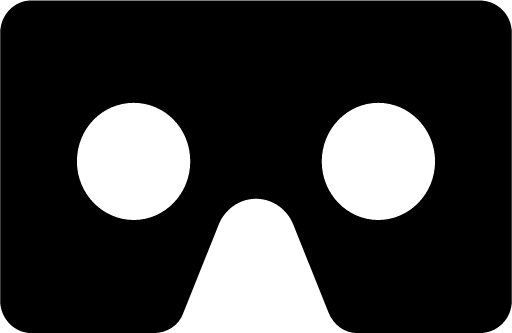 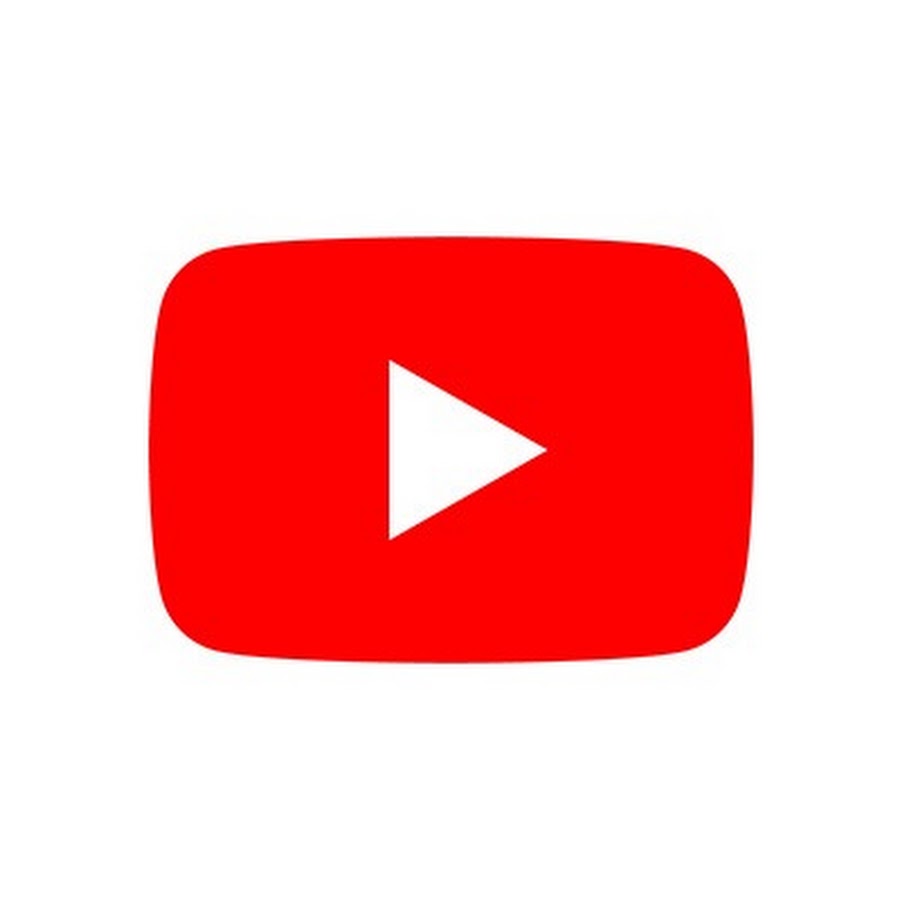 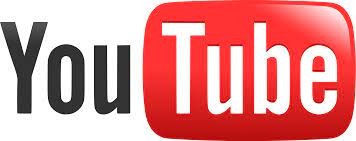 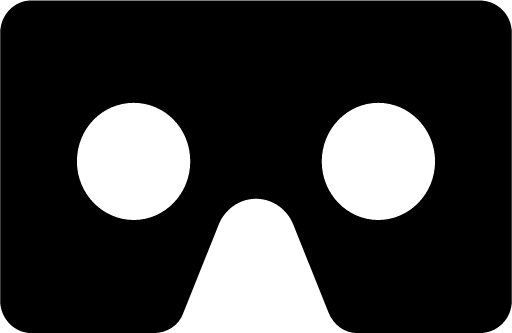 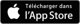 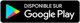 https://youtu.be/F4p1EXmk0IA
https://youtu.be/hqsCGabnAJQ
https://youtu.be/YM6GTu_RcWM
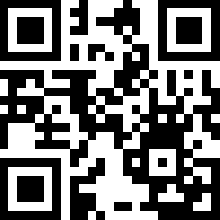 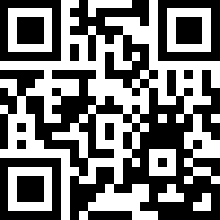 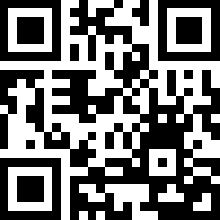 Présentation
Hydro-Québec
New-York
21
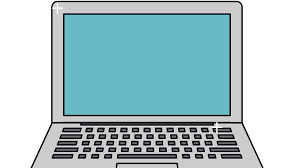 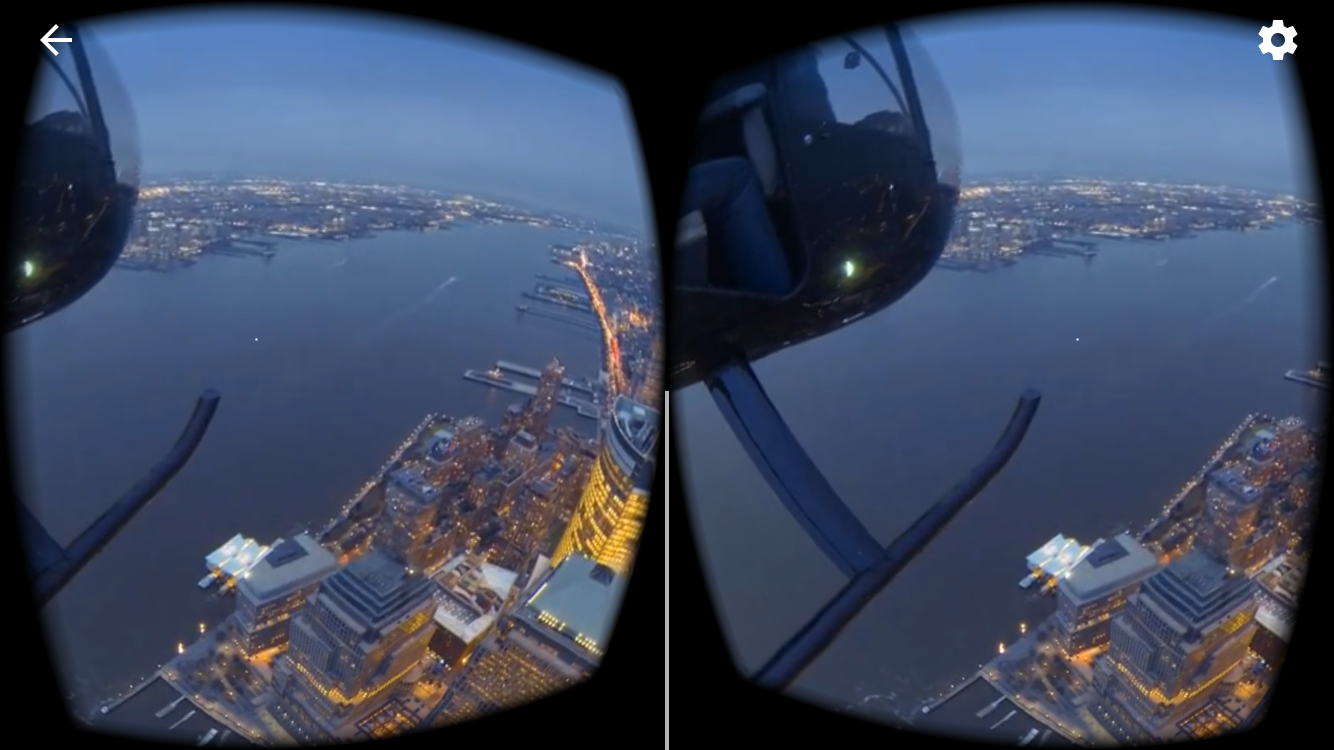 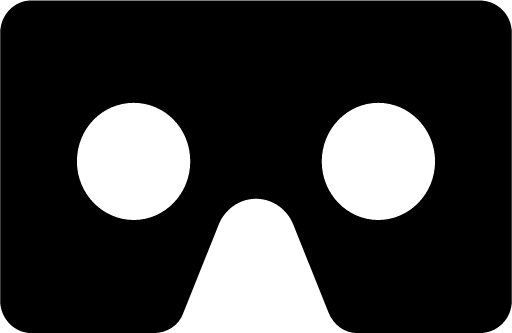 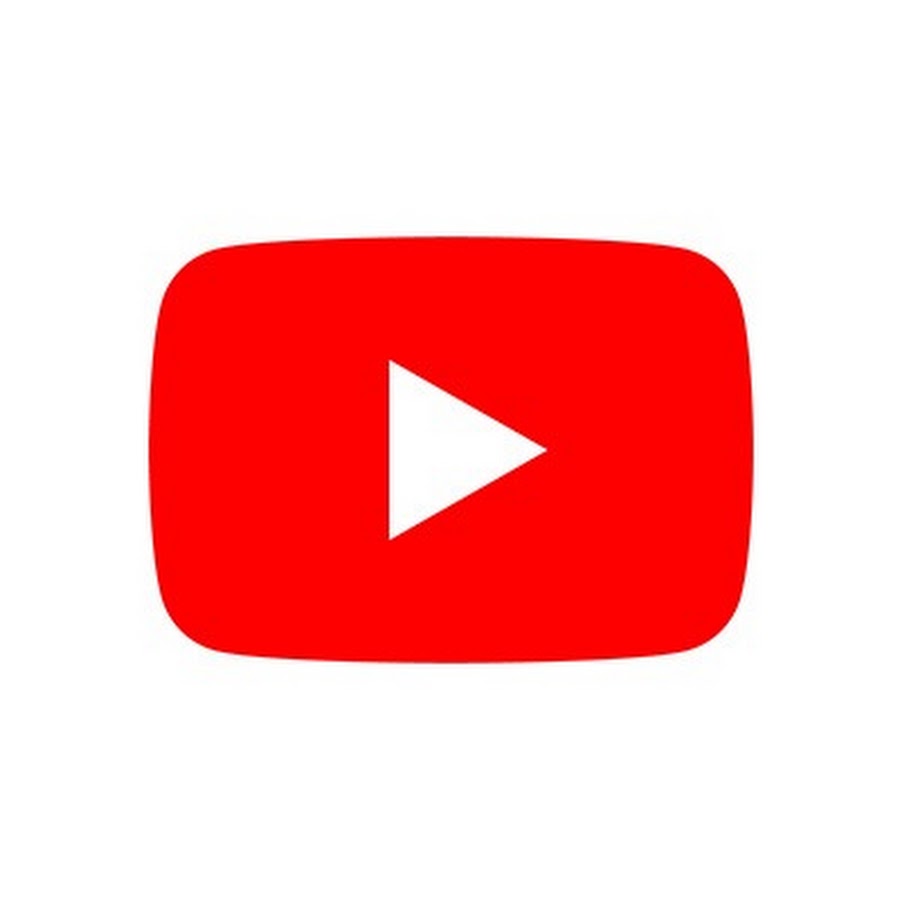 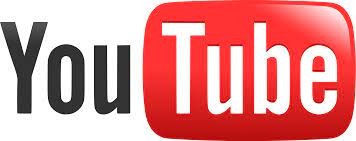 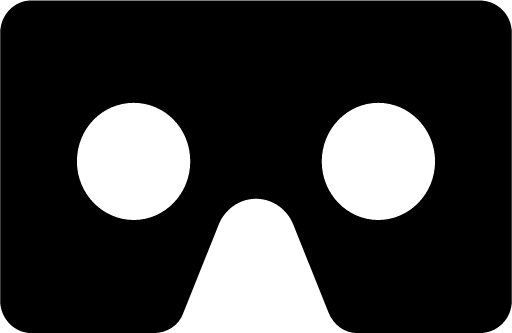 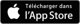 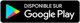 https://www.youtube.com/watch?v=jnXJwsf6xaE
https://youtu.be/nPNUiKL4HEA
https://youtu.be/MR4boIWUUM0
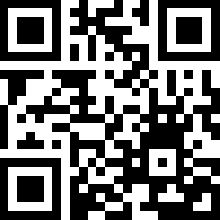 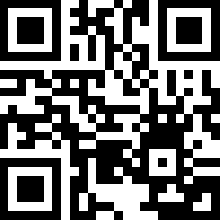 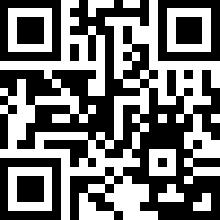 Visite
Tech. phys.
Salle vide
22
10 minutes
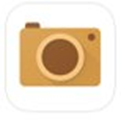 Cardboard Camera
1. Observer un effet 360
2. Créer une photo panoramique
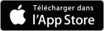 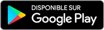 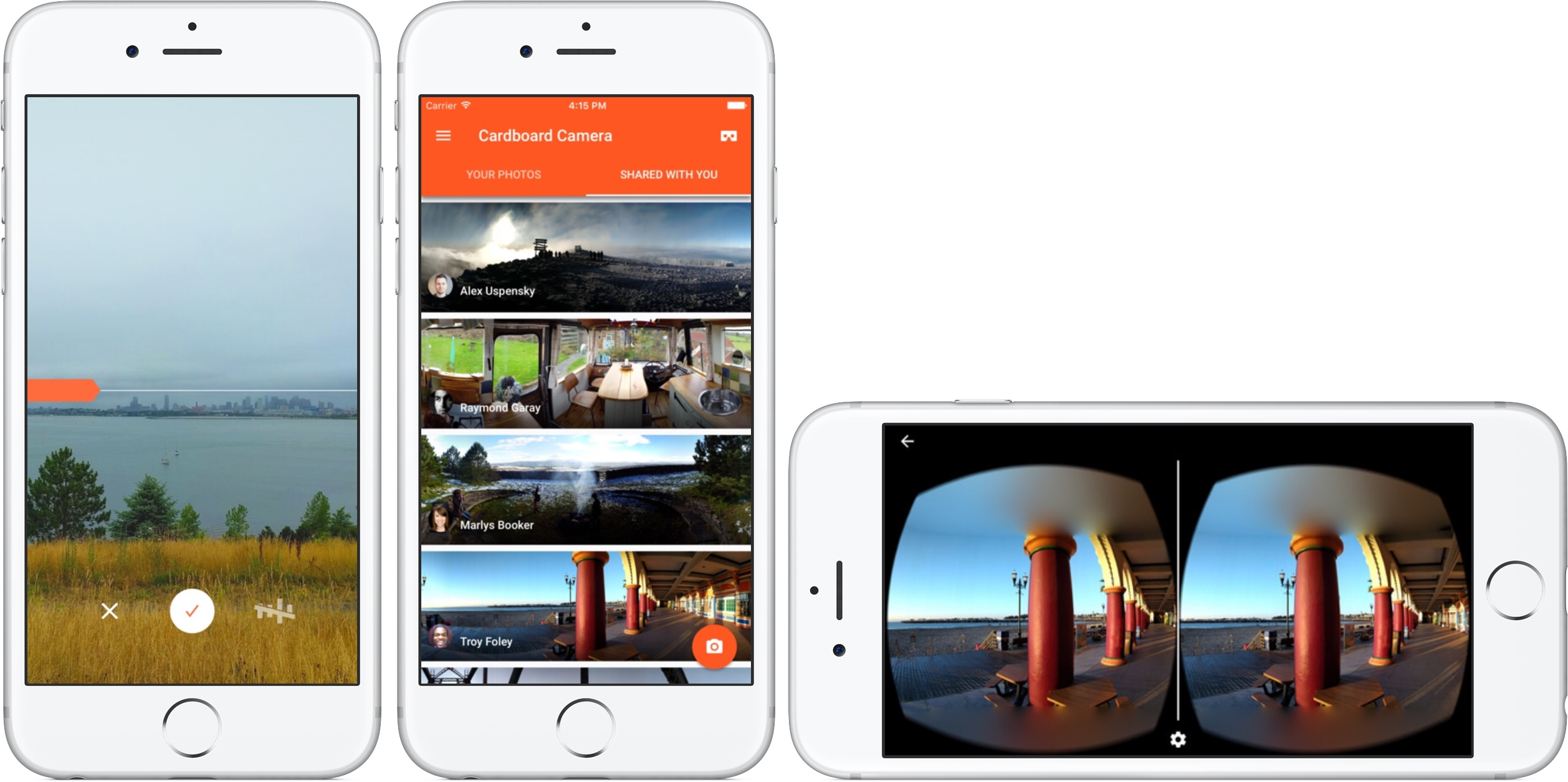 23
10 minutes
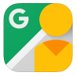 StreetView
1. Observer un lieu de votre choix
2. Créer une photo 360 (Photosphère)
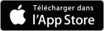 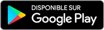 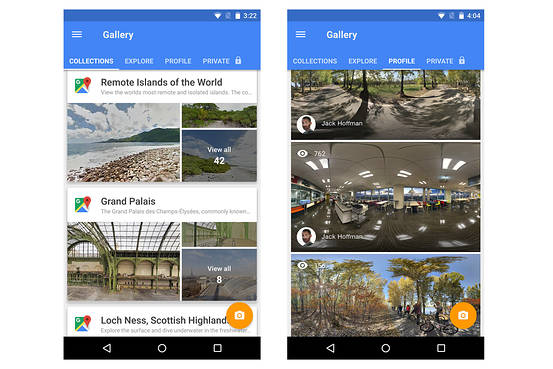 24
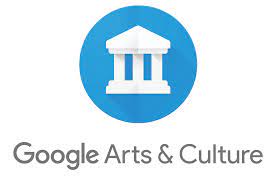 1. Google Arts & Culture – Art Projector : pour voir des oeuvres d’art en RA dans votre salon
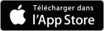 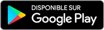 EX, Découvrir des musées
EX, Ajouter une œuvre dans un espace réel
EX, Visionner des visites
25
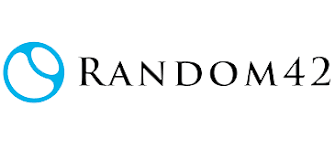 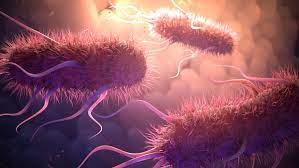 Animation médicale
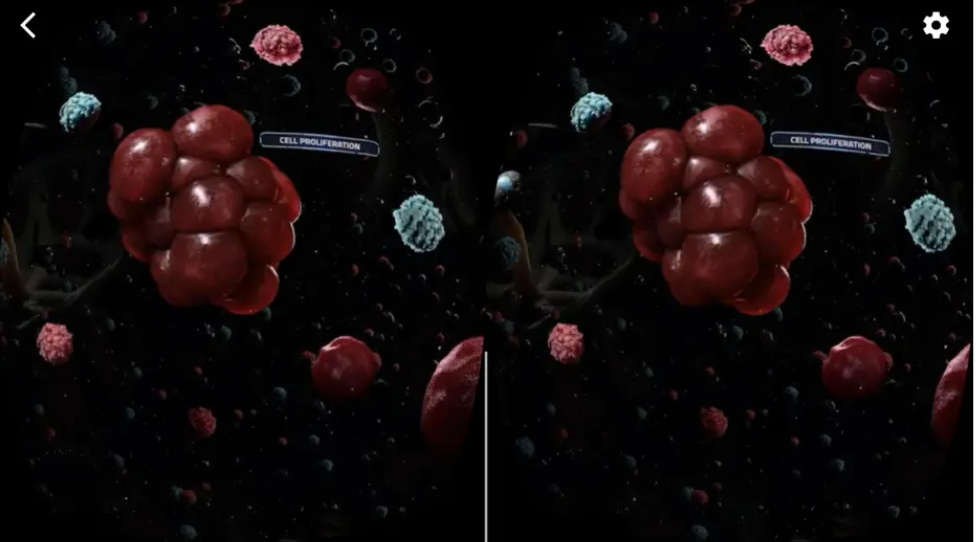 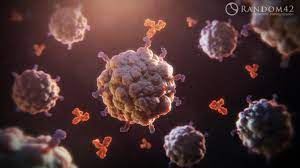 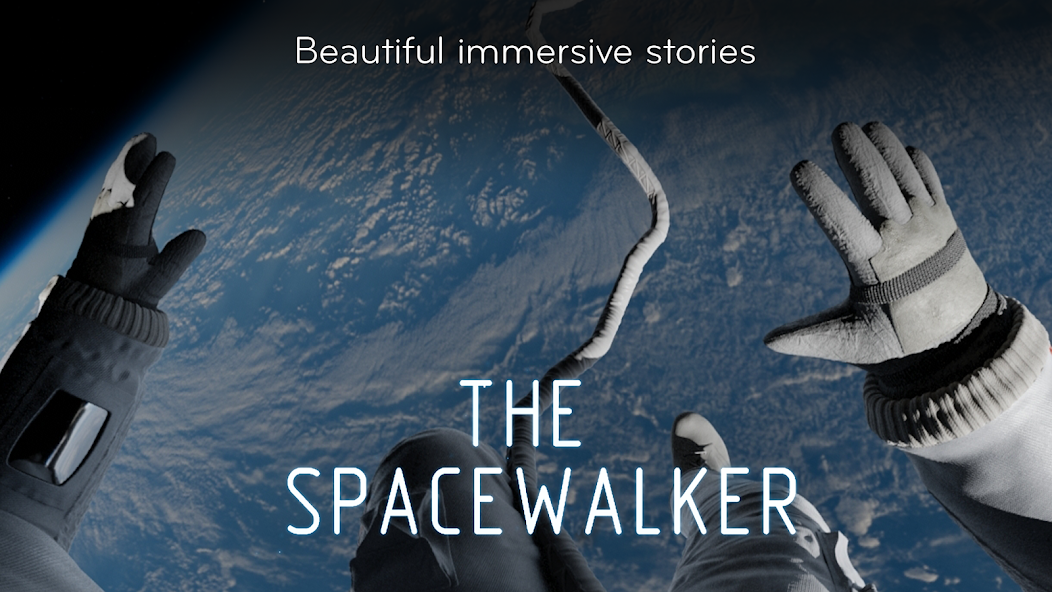 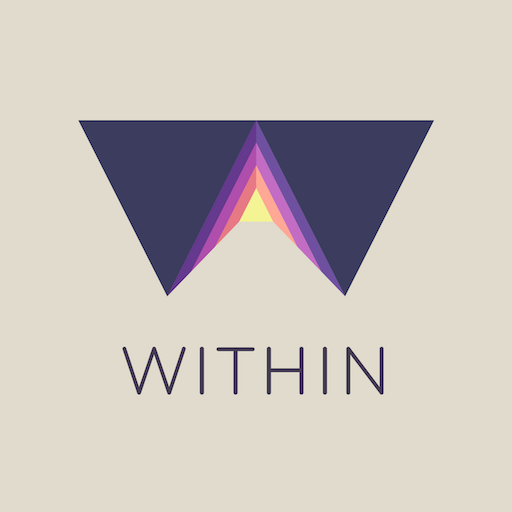 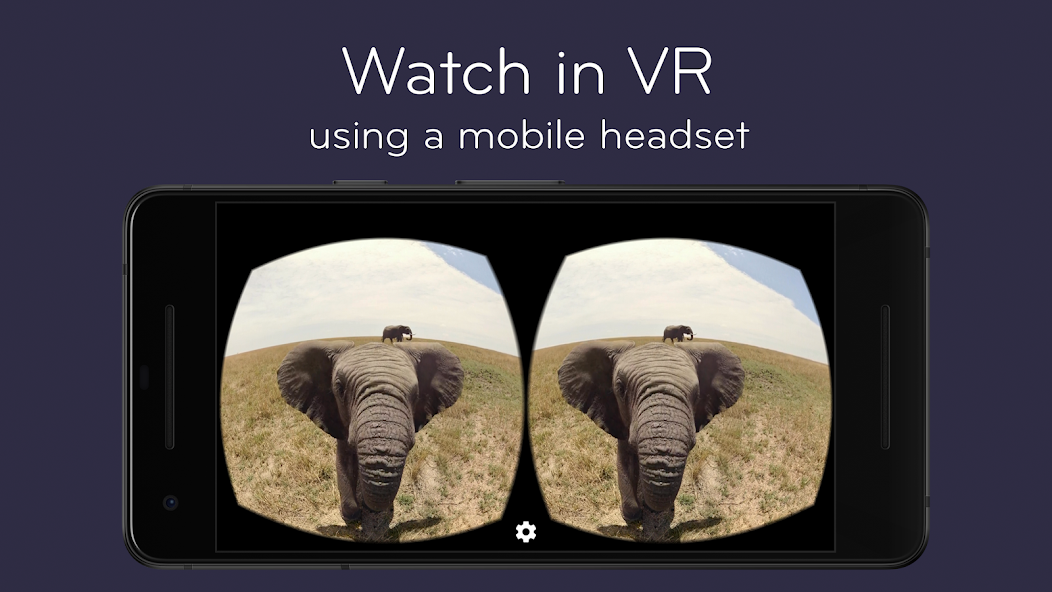 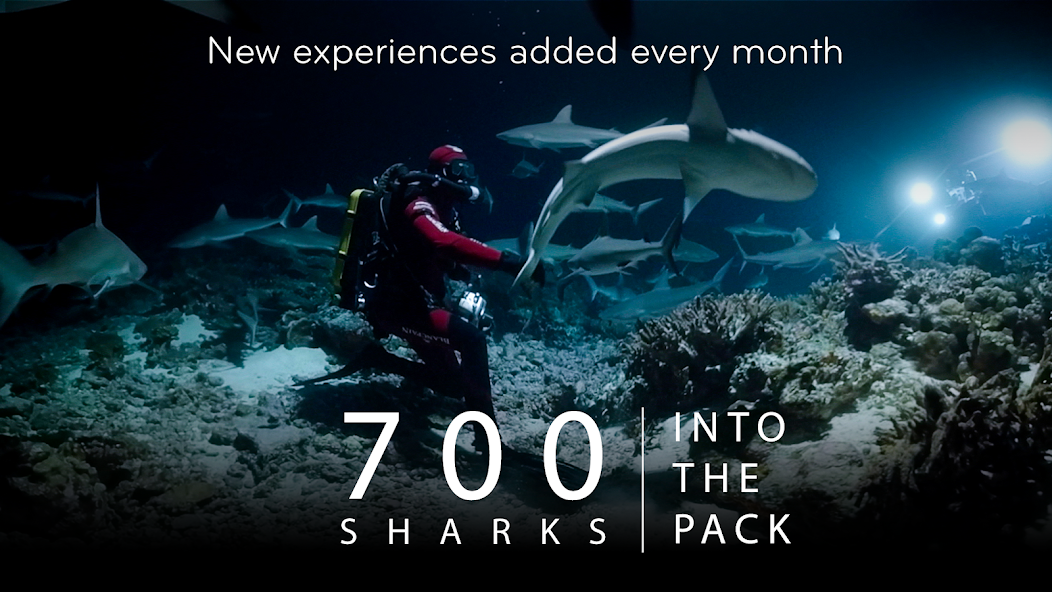 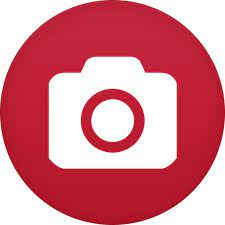 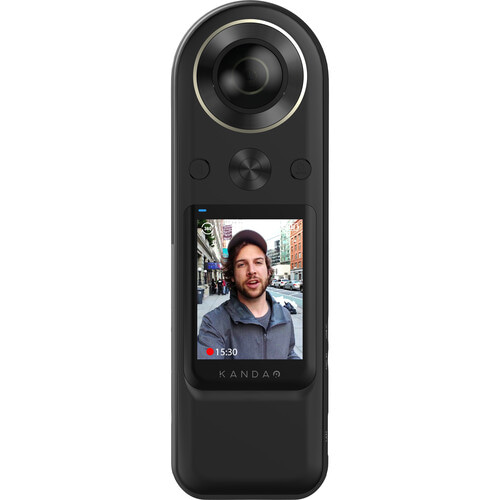 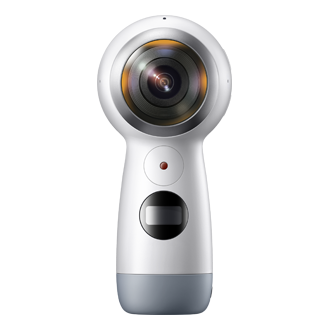 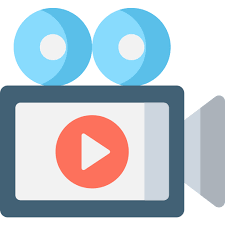 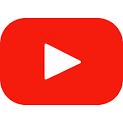 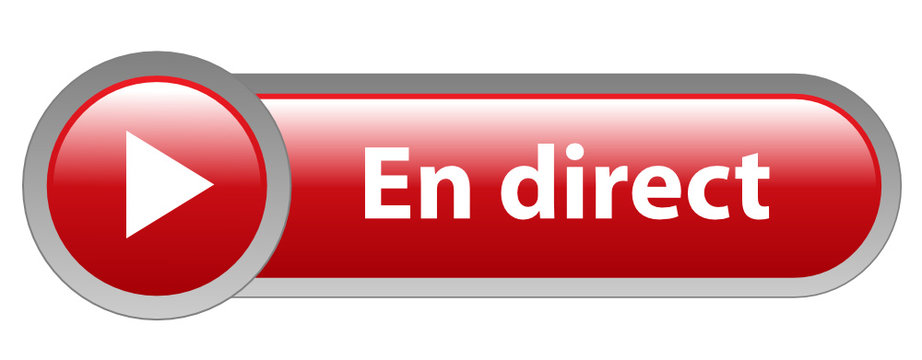 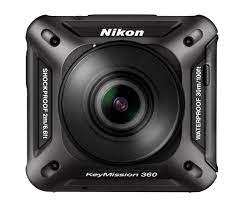 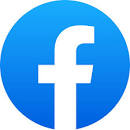 28
Création de contenu virtuel
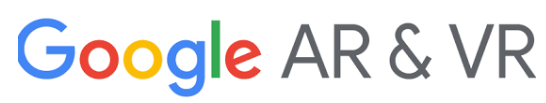 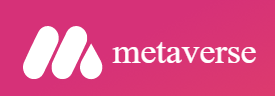 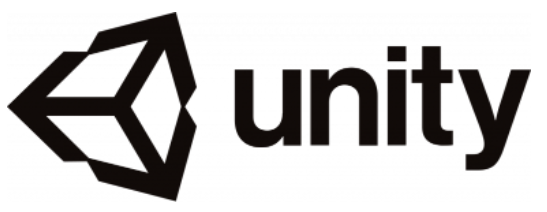 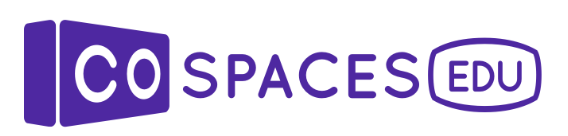 https://htpratique.com/logiciels-realite-virtuelle/
https://cursus.edu/fr/22388/repertoire-de-la-realite-virtuelle-et-augmentee
Sciences humaines
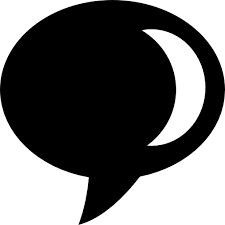 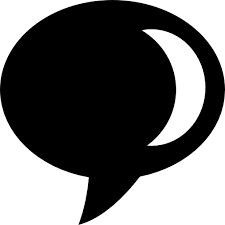 On s’en reparle
Arts
Quel est son potentiel pédagogique? 
Est-il vrai de dire qu’elle « augmente » la motivation des apprenants? 
Quel impact son utilisation peut-elle avoir sur l’apprentissage de vos étudiants?
Langues
Éducation physique
Soins infirmiers
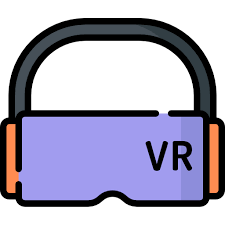 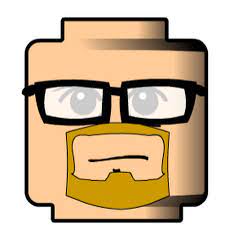 Merci
06/08/20XX
PRÉSENTATION PROMOTIONNELLE
31